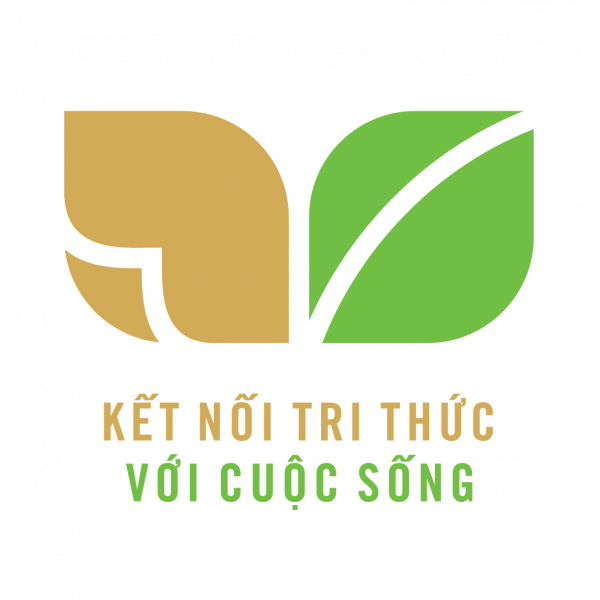 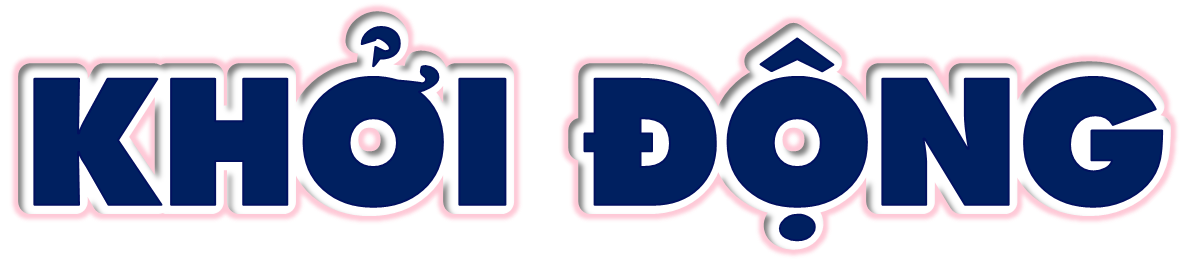 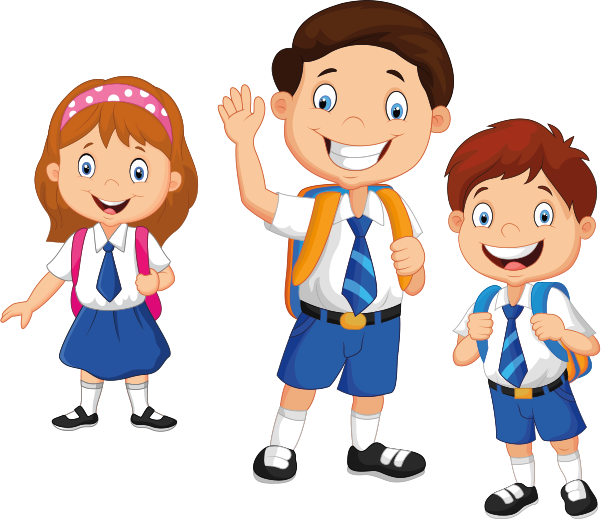 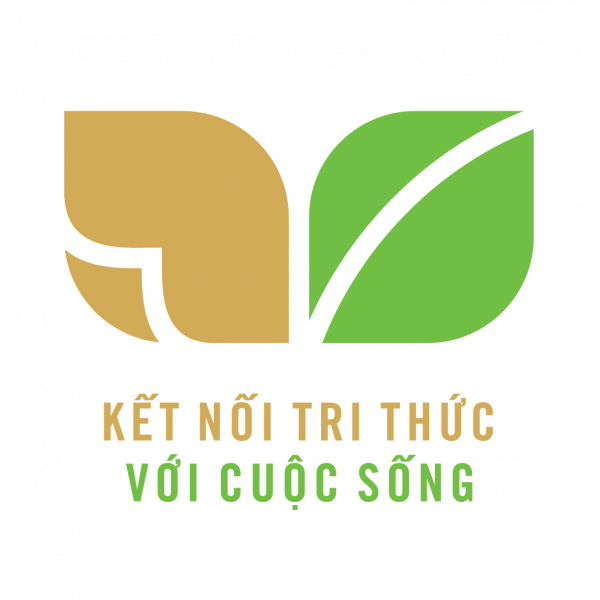 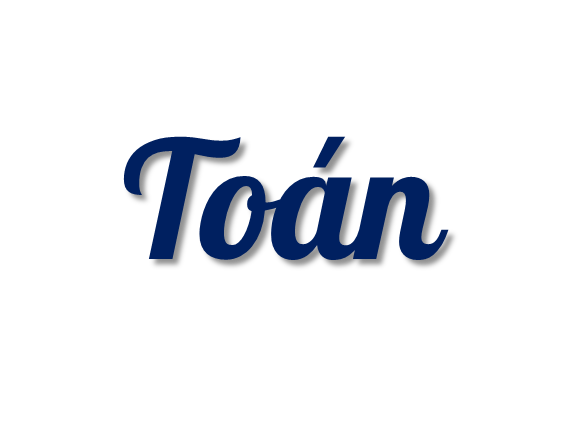 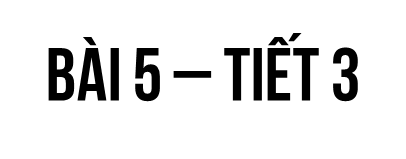 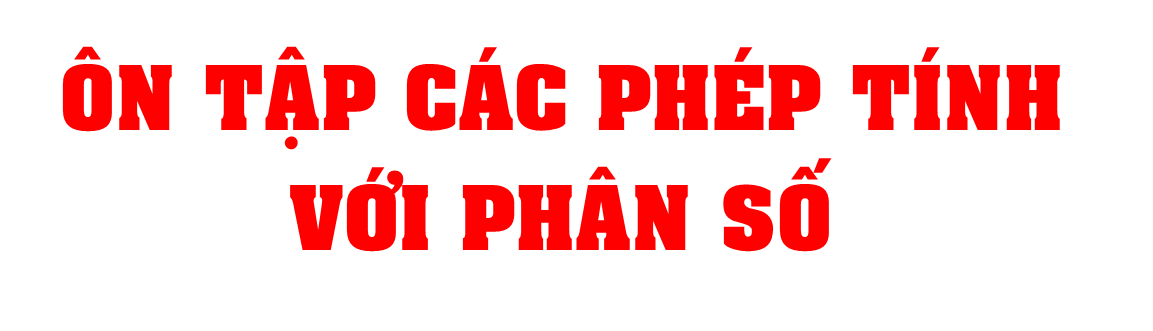 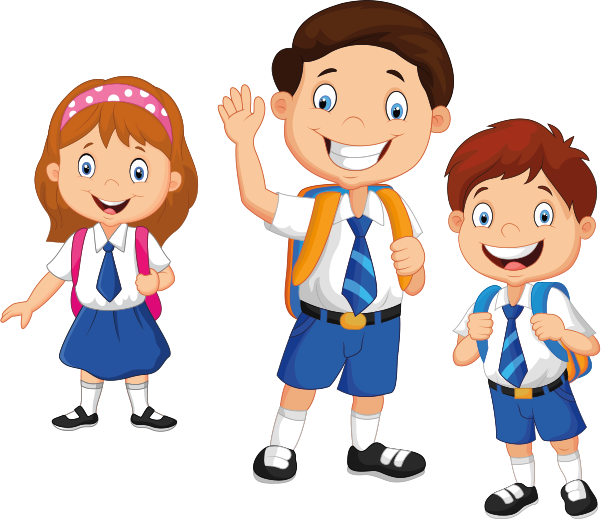 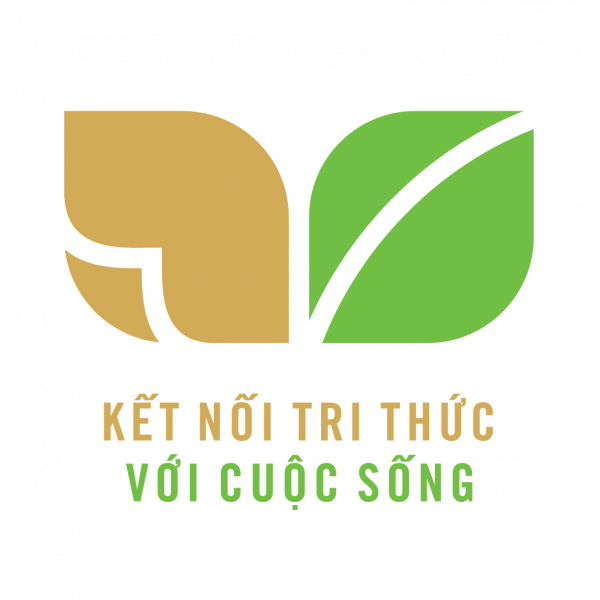 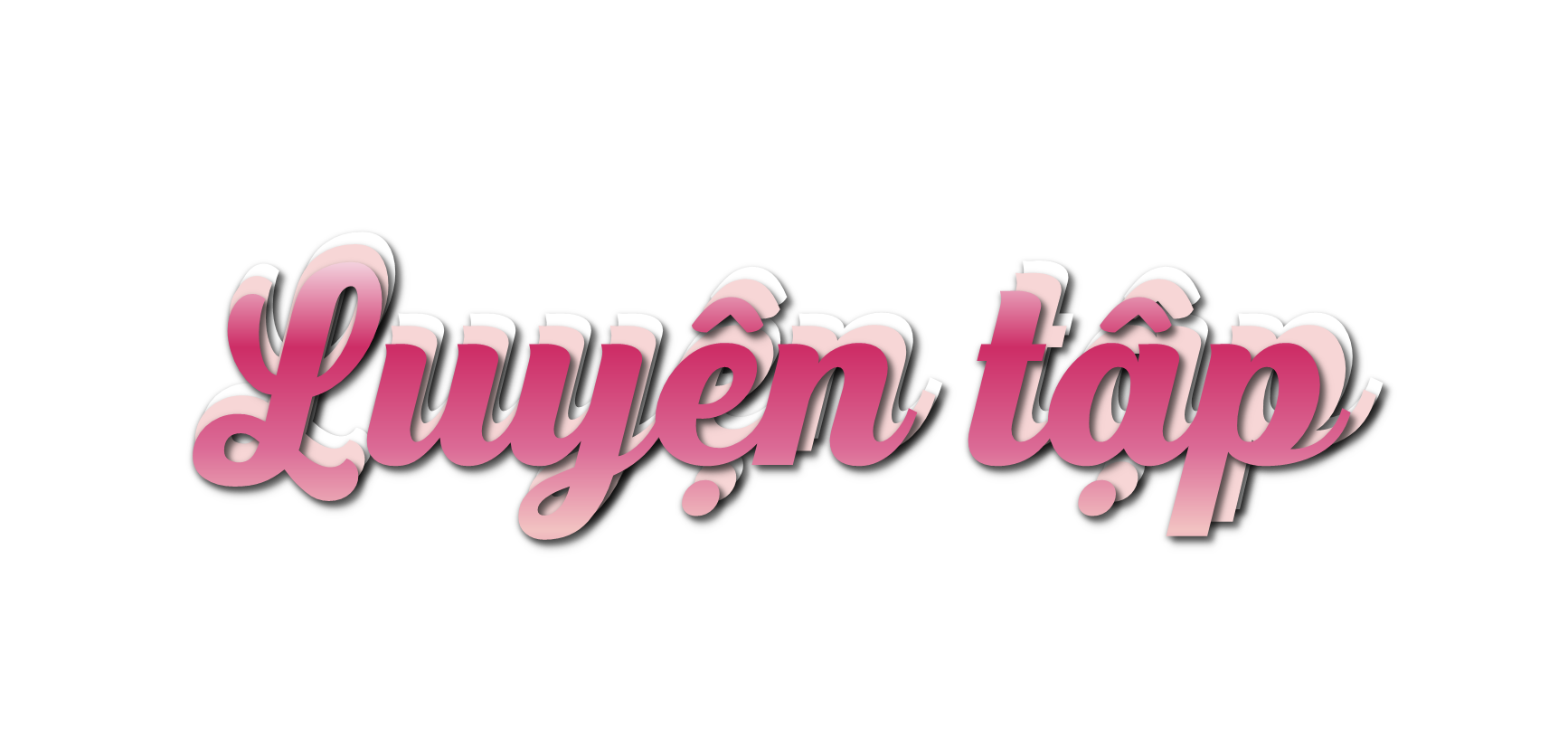 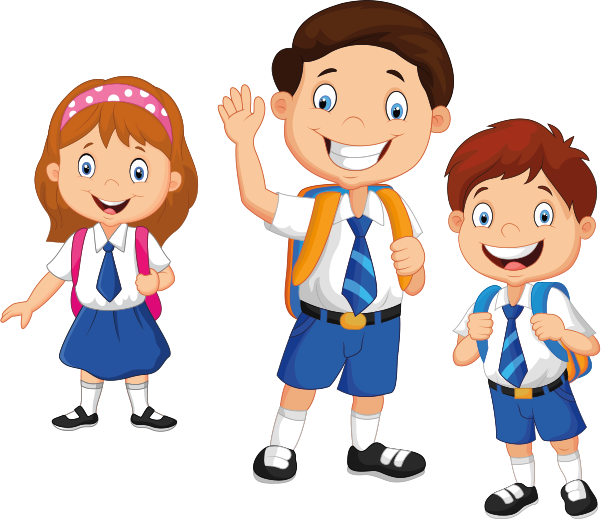 1
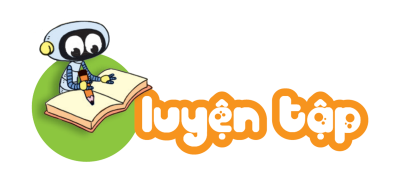 Đ, S?
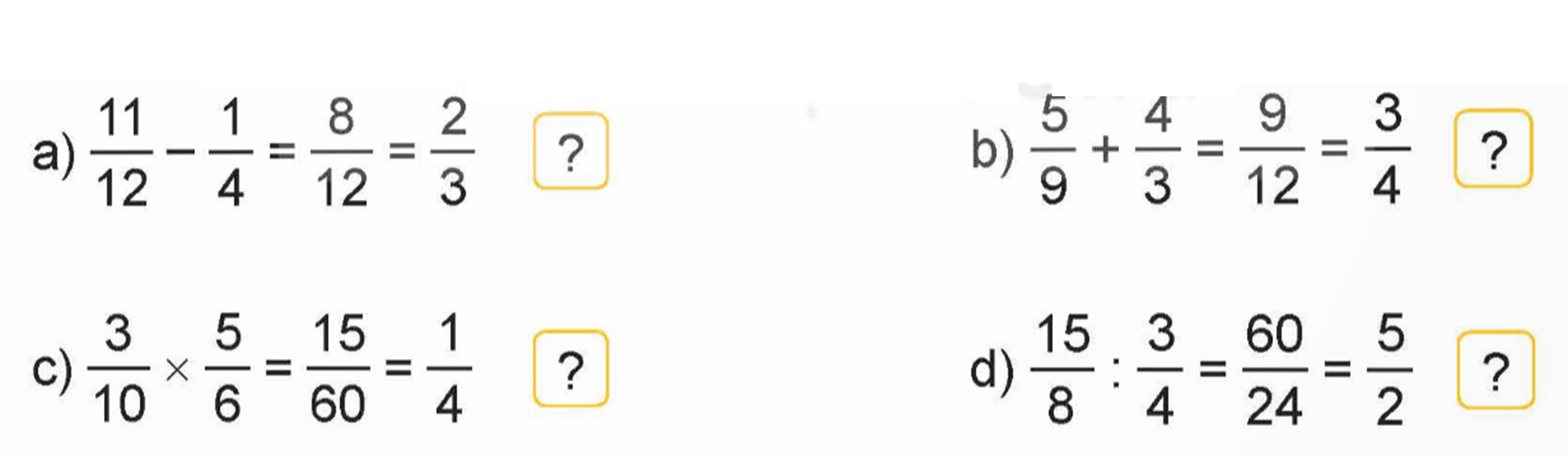 Đ
S
Đ
Đ
2
Tính giá trị của biểu thức.
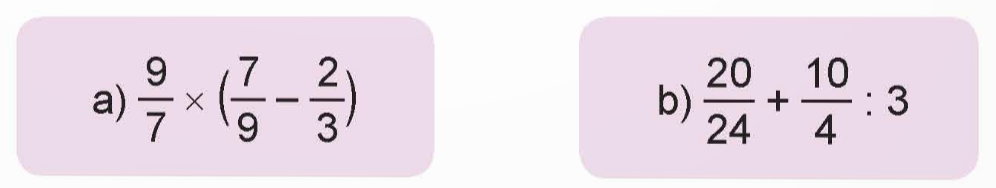 3
4
Tính bằng cách thuận tiện:
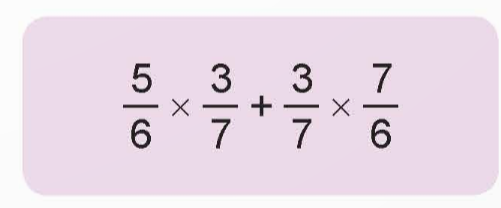 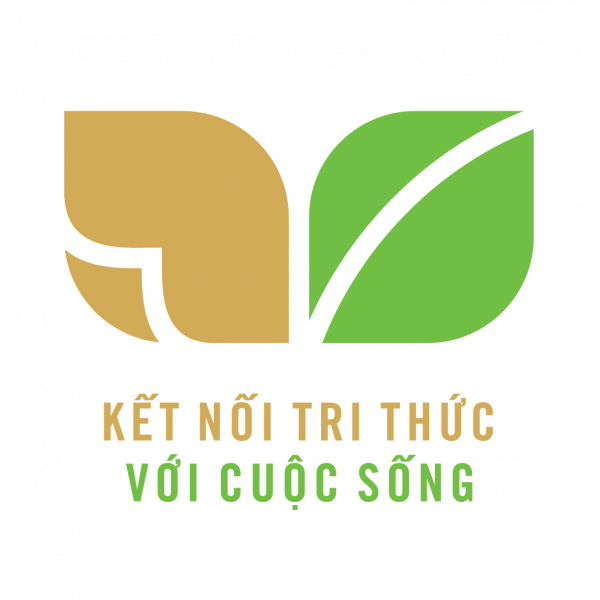 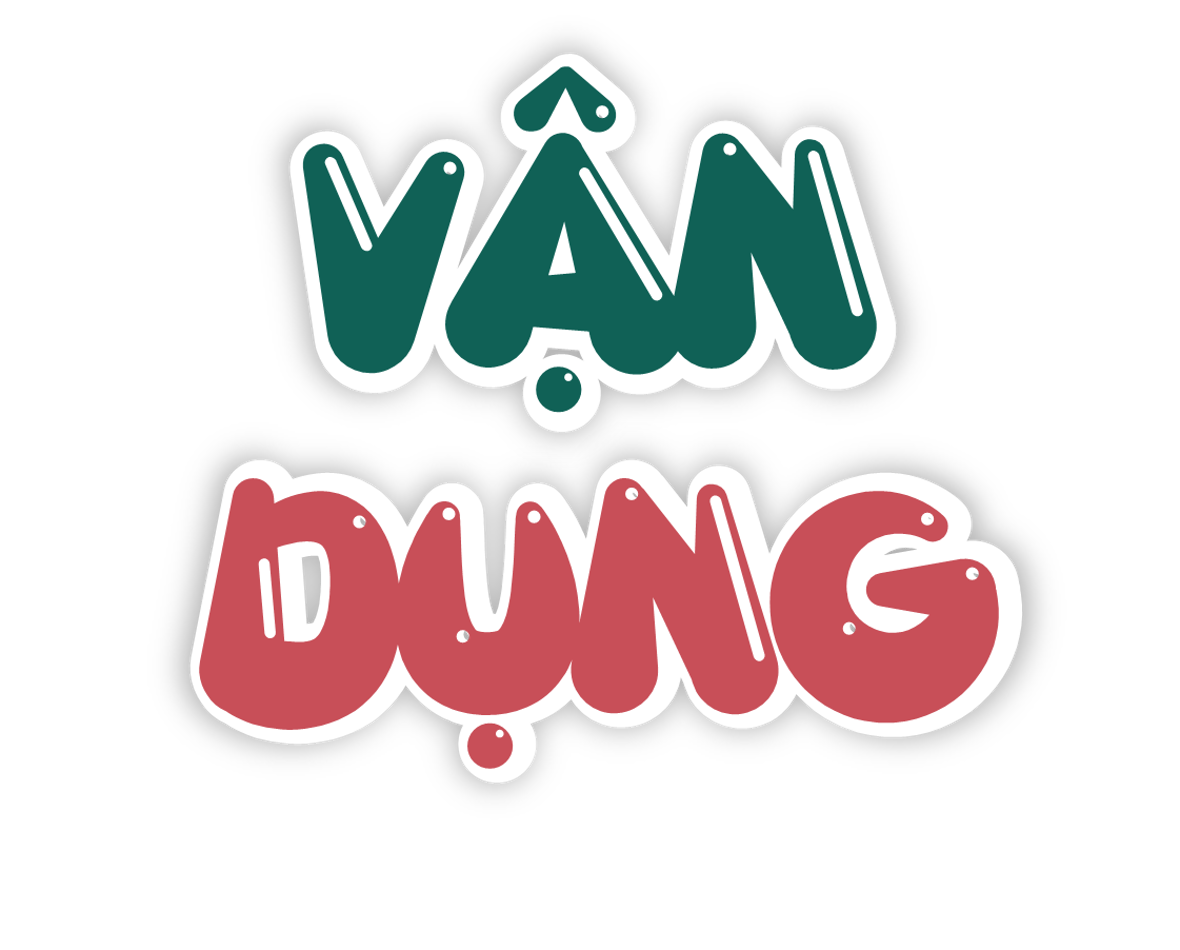 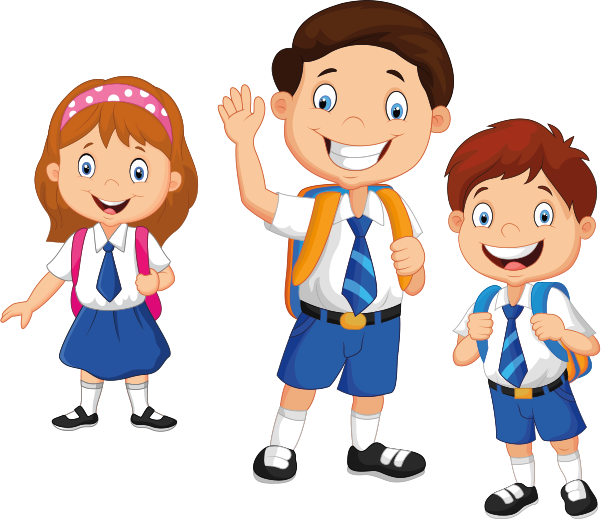 5
Đố em!
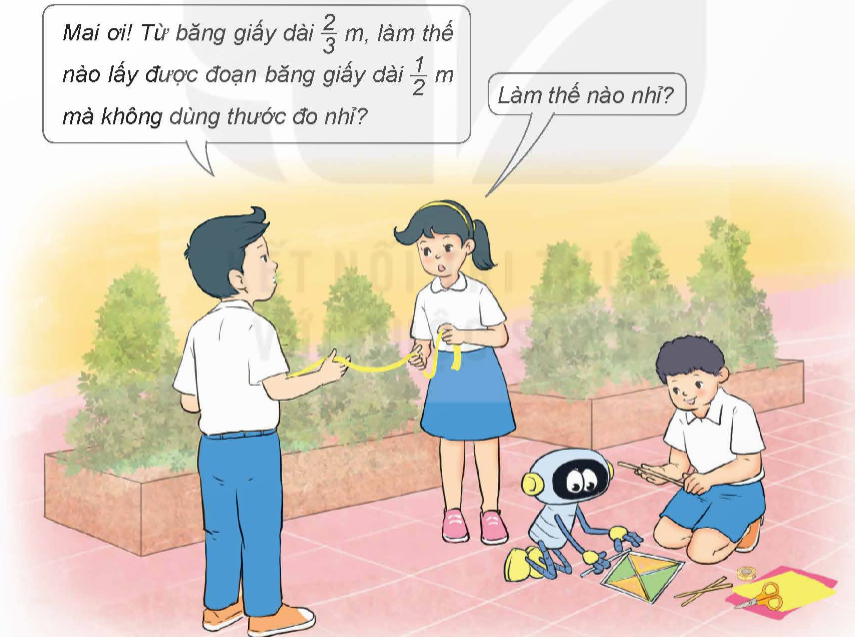 Em hãy cùng Mai tìm cách giúp Nam
Hướng dẫn cách làm trên băng giấy
Dặn dò
Hoàn thành bài tập.
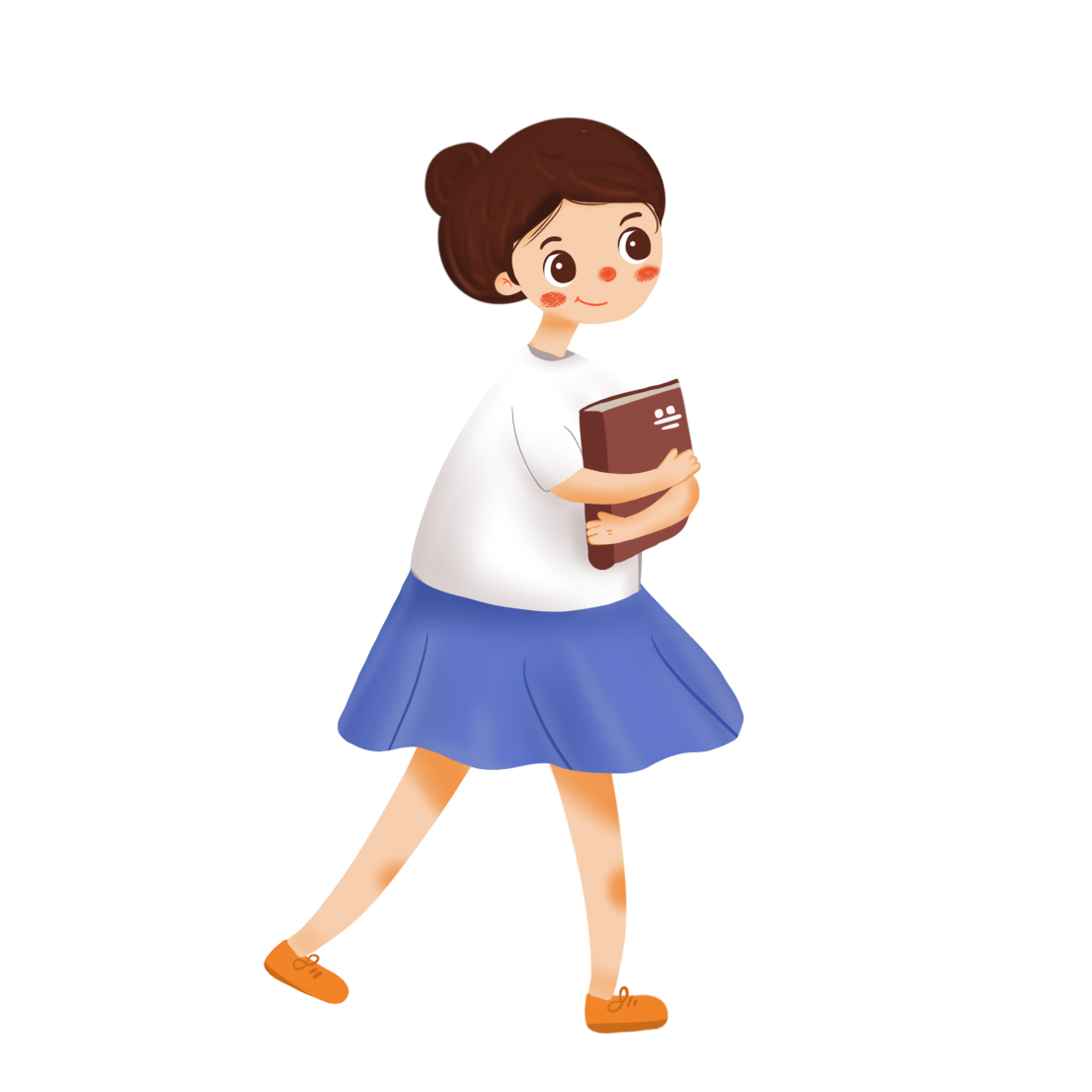 Chuẩn bị bài tiếp theo.
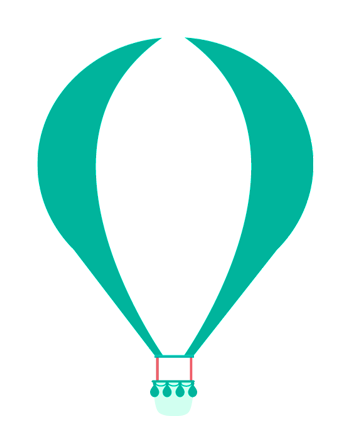 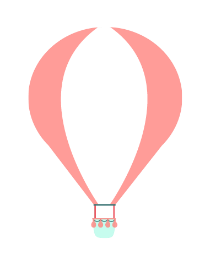 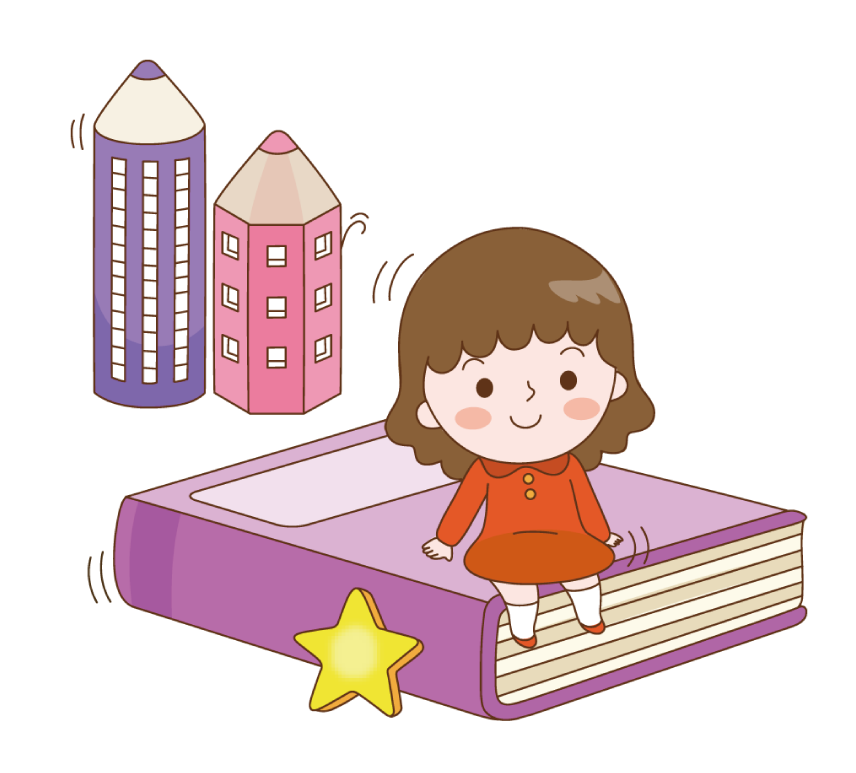 Chúc các em học tốt